Aula 04
Revisão
Na aulas passada aprendemos mais três consoantes do nosso alfabeto que foram as as letras “B”, “F” e “T”. No total já sabemos 6 consoantes que são :
P          R           S         B         F          T 

hoje aprenderemos mais tres: “M”, “N” e “G”
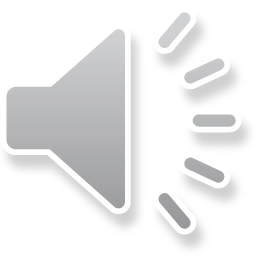 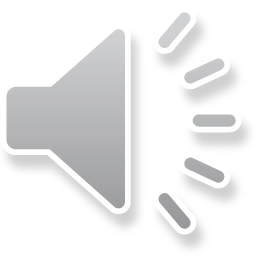 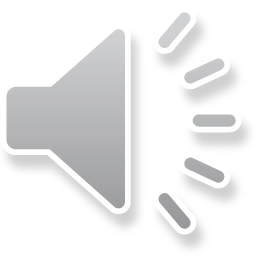 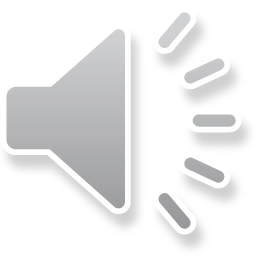 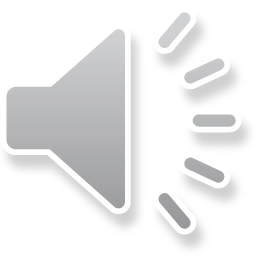 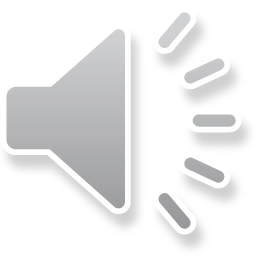 Letra M
A letra “M” é representada por dois traços, da seguinte maneira :



Seu som será o seguinte :
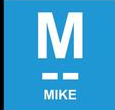 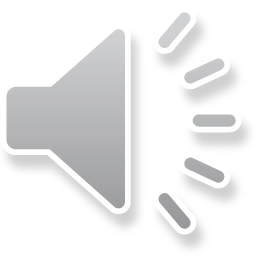 Letra N
A letra “N” é representada por um traço e um ponto, da seguinte maneira :
                      


Seu som será o seguinte:
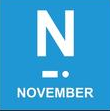 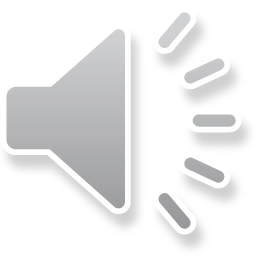 Letra G
A letra “G” é representada por dois traços e um ponto, da seguinte maneira :
                           


Seu som será o seguinte:
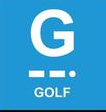 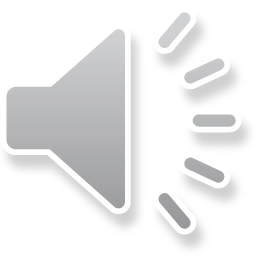 Atividade para fixação
Distribuir uma folha para cada onde terá lacunas para que preencham de acordo com a letra que escutaram. 
Começar de fato a formar palavras com as letras já aprendidas ( talvez um jogo para ver qual grupo acerta mais).